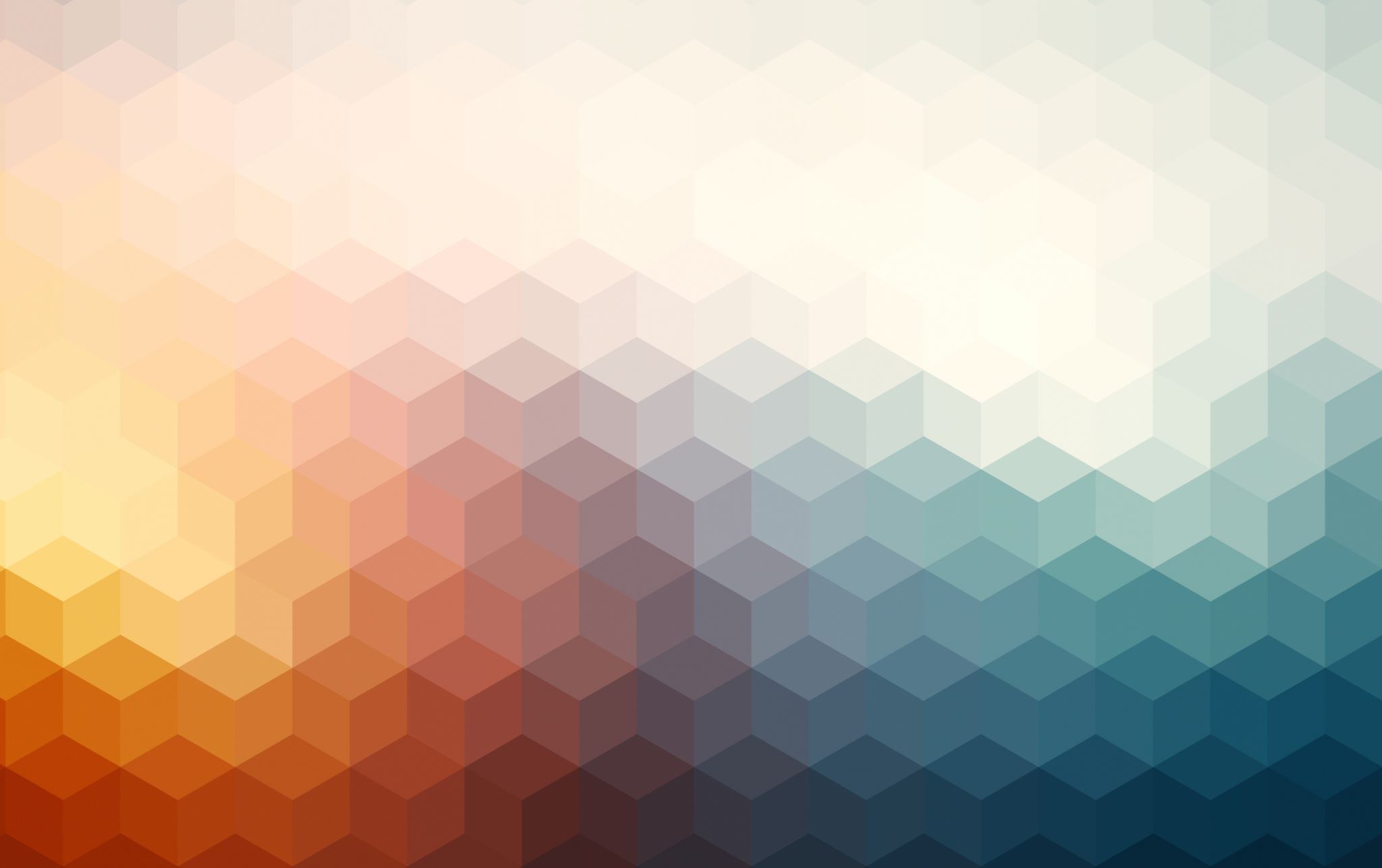 ODIN Workday:  				Resource Sharing
Best Practices for Request Management & Cleanup
Presented By: Nicole Murphy
Request Cleanup: Best Practices
[Speaker Notes: Some best practices for Request Clean-up.

If you are noticing requests that have lingered on your task lists for an extended period of time, you may want to clean them up. This makes it a bit easier to navigate your lists, especially if you process a high volume of requests. 

Your clean-up approach will differ depending on whether you are working with Borrowing or Lending Requests.]
Request Cleanup: Best Practices
Borrowing Request Terminal Statuses	
*Cancelled by partner
*Cancelled by patron
*Cancelled by staff
*Digitally received by library
*Expired 
*Request Completed
[Speaker Notes: We’ll start with the terminal statuses. A Terminal status indicates the final step in the request has been completed. 

For Borrowing Requests, the terminal statuses include, Canceled by partner, cancelled by patron, cancelled by staff, Digitally Received by Library, Expired, and Request Completed.]
Request Cleanup: Best Practices
Borrowing Request Terminal Statuses	
*Cancelled by partner
*Cancelled by patron
*Cancelled by staff
*Digitally received by library
*Expired 
*Request Completed
Lending Request Terminal Statuses

*Shipped Digitally 
*Request Completed
[Speaker Notes: There are just 2 terminal statuses for Lending Requests, which are Shipped Digitally & Request Completed]
Request Cleanup: Best Practices
Borrowing Request Terminal Statuses	
*Cancelled by partner
*Cancelled by patron
*Cancelled by staff
*Digitally received by library
*Expired 
*Request Completed
Lending Request Terminal Statuses

*Shipped Digitally 
*Request Completed
Requests in these final statuses can be Removed
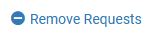 [Speaker Notes: If your Request is in one of these final statuses, it can simply be removed, though there is one caveat.]
Request Cleanup: Best Practices
Borrowing Request Terminal Statuses	
*Cancelled by partner
*Cancelled by patron
*Cancelled by staff
*Digitally received by library
*Expired 
*Request Completed
Lending Request Terminal Statuses

*Shipped Digitally 
*Request Completed
Requests in these final statuses can be Removed
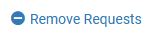 [Speaker Notes: Before removing a request with a “Cancelled by Staff” status, I would recommend a brief glance at the history of the request before removing it. Since the March release, the system has been giving this status to any request automatically cancelled because of a past “Not Needed After” date. You will just want to verify the request didn’t get cancelled mistakenly due to your patron entering an invalid date in this field.

Also, you may be wondering why Request Completed is listed. The default is for Completed requests to disappear on their own, but there is a configuration setting that can be adjusted to allow you to manually remove Completed requests if you would prefer.]
Request Cleanup: Best Practices
Borrowing Request Clean-up
[Speaker Notes: Some tips for cleaning up Borrowing Requests…]
Request Cleanup: Best Practices
Borrowing Request Clean-up
	
	*Shipped Digitally = Receive
[Speaker Notes: If you still have any requests in the Shipped Digitally status, make sure to Receive them, so they disappear from your list]
Request Cleanup: Best Practices
Borrowing Request Clean-up
	
	*Shipped Digitally = Receive

	*Rejected by Partner = Edit  Rota tab  Cancel Request
[Speaker Notes: If you have a request that shows Rejected by Partner, it will need to be Canceled. Unfortunately, in this case, Cancel is not an option in the More Actions menu, so it will need to be done by clicking Edit, going to the Rota tab, and clicking Cancel Request while under the tab. My guess is that Alma wants you to double check your rota to make sure all partners were checked before finalizing the Cancellation]
Request Cleanup: Best Practices
Borrowing Request Clean-up
	
	*Shipped Digitally = Receive

	*Rejected by Partner = Edit  Rota tab  Cancel Request

	*Old Locate Failed = Cancel
[Speaker Notes: If you have any lingering requests with a Locate Failed status, make sure to Cancel those if you already acquired them by other means]
Request Cleanup: Best Practices
Lending Request Clean-up
[Speaker Notes: Some tips for cleaning up lingering Lending Requests]
Request Cleanup: Best Practices
Lending Request Clean-up
	
	*Expired = Reject
[Speaker Notes: Of course, any Expired Lending Requests should be Rejected if you do not plan to fulfill the request]
Request Cleanup: Best Practices
Lending Request Clean-up
	
	*Expired = Reject

	*Rejected the Borrower Request = Manually change status to Request Completed
[Speaker Notes: Any requests that have a “Rejected the Borrower Request” status will need to be manually changed to “Request Completed.” You will see this status if your configuration has been set up to keep Rejected requests active.]
Request Cleanup: Best Practices
Lending Request Clean-up
	
	*Expired = Reject

	*Rejected the Borrower Request = Manually change status to Request Completed

	*Returned by Partner = Check in
[Speaker Notes: And finally, if you have any requests still in the “Returned by Partner” status (I think this mainly applies to those of you that use “dummy” requests since there wouldn’t actually be anything physical to scan), you will just want to make sure to ‘Check in’ those requests once you know the item arrived back at its home library, so it disappears from your request list.]
QUESTIONS?
	
		
nicole.m.murphy@ndus.edu
[Speaker Notes: Any final questions??

Of course, if you think of any later or have any issues you’d like to work through, please reach out! I am always happy to help!

Thanks Everyone!]